Módulo 8
Resistencia a las crisis - Continuidad de las actividades
El apoyo de la Comisión Europea a la producción de esta publicación no constituye su conformidad con el contenido que refleja únicamente las opiniones de los autores, y la Comisión no se hace responsable del uso que pueda hacerse de la información contenida en ella.
Lo que aprenderás del Módulo 08 ..
En el Módulo 8, su viaje de aprendizaje de SMART UP concluyó con dos áreas vitales: la resiliencia ante las crisis y la continuidad empresarial. 

En este módulo, se beneficiará de aprender a 

Reconocer la dura realidad de la crisis 
Comprender la escala de resiliencia ante las crisis y que realmente EXISTA la Gloria en la Prevención
Apreciar los tipos de resistencia a las crisis 

Retorcemos el enfoque del aprendizaje para centrarnos y valorar el aprendizaje de lo que sale bien. 

Y por último, le llevamos a un viaje de aprendizaje a través del Ciclo de Gestión de la Continuidad del Negocio.

Con esto concluye su experiencia de aprendizaje SMART UP y le deseamos que
 sólo lo mejor en el futuro.
Resistencia a las crisis - Continuidad de las actividades
La dura realidad de las crisis
La mayoría de las situaciones de crisis se pueden PREDECIR y PREVENIR; las que no se pueden evitar se pueden minimizar
La dura verdad sobre las crisis empresariales es que, en casi todos los casos, podrían haberse evitado. La mayoría de las situaciones pueden predecirse, y si se pueden predecir, se pueden evitar, o al menos minimizar sus efectos.
Los problemas graves no se convierten en "crisis" hasta que el PROBLEMA "ESCAPA" DE LA GESTIÓN
Cuanto más tiempo se prolongue una crisis, MÁS DAÑO sufrirá la asistencia, los beneficios, la cotización en bolsa, la moral, la posición competitiva y la confianza en la dirección
LA NEGACIÓN DE LA GESTIÓN es el mayor obstáculo para una gestión eficaz de las crisis
Para la resiliencia ante las crisis Las organizaciones deben aprender de lo que sale bien, y no sólo de lo que sale mal
La escalera de resistencia a la crisis
Existen diferentes niveles de resistencia a las crisis de las empresas. El objetivo debe ser no sólo reaccionar a las crisis cuando se producen, sino anticiparse a ellas antes de que ocurran. 
Realmente hay gloria en la prevención
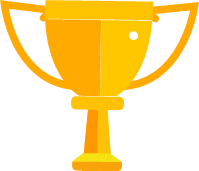 Generativo
Anticipamos y prevenimos las crisis empresariales
Proactivo
Analizamos y trabajamos constantemente en los problemas que encontramos
Cálculo
Disponemos de sistemas para gestionar una crisis
Reactivo
La gestión de la crisis es importante, y hacemos mucho por combatirla una vez que surge la crisis
Apático
A quién le importa mientras no tengamos un problema
Cada vez más resistentes a las crisis y más vigilantes
Tipos de resistencia a las crisis
Para ser resistentes en tiempos de crisis, las organizaciones tienen que sortear un conjunto de aparentes contradicciones que yuxtaponen la planificación eficaz con la adaptabilidad a las circunstancias cambiantes, entre ellas:
Resiliencia dinámica
Resiliencia planificada
Alto
tener líderes capaces de inspirar a la gente con un sentido de esperanza y dirección, a la vez que tienen los pies en la tierra sobre la situación en la que se encuentran,
tener una cultura organizativa que valore la planificación disciplinada y fomente la innovación
planificar y tomar decisiones de forma cuidadosa y estructurada con eficacia, pero con capacidad de respuesta y audacia, y
tener equipos capaces de reconocer patrones e integrar la información para dar sentido a una situación caótica, pero estar atentos a los cambios sutiles a medida que la situación evoluciona.
Tipos de Resiliencia
Existen diferentes tipos de resistencia a las crisis según el enfoque de la Planificación Estratégica de Crisis
Estratégico
Resiliencia latente
Resiliencia ad hoc
Bajo
Bajo
Adaptable
Alto
Conceptualización de la resiliencia organizativa
Resiliencia significa responder eficazmente a los eventos adversos, no sólo después de los eventos adversos, sino también antes, durante y después. 
la primera etapa del proceso de resiliencia se refiere al intento de anticiparse a los acontecimientos críticos y a las posibles amenazas y estar preparado
Más allá de eso, una respuesta ofensiva comprende un afrontamiento intencionado durante situaciones críticas
así como una adecuada adaptación, transformación y aprendizaje después de que se produzcan situaciones críticas
Resiliencia organizativa
Antes de la crisis
Durante la crisis
Después de la crisis
AnticipaciónAcción proactiva
Observación e identificación

Preparación
Base de conocimientos previos
Cómo hacer frente a la situaciónAcción concurrente

Aceptando

Desarrollar y aplicar soluciones
AdaptaciónAcción reactiva

Reflexión y aprendizaje

Cambiar
Acción cognitiva
Disponibilidad de recursos
Recursos sociales
Poder y responsabilidad
Acción conductual
Fuente: Adaptado de Demmer, Vickery y Calantone 2011
Aprender de lo que sale bien
Sabemos algo sobre lo que va mal, pero casi nada sobre lo que va bien.
"Para lograr un estado de seguridad, tenemos que entender lo que ocurre cuando las cosas van bien. Tenemos que entender la naturaleza de la variabilidad del rendimiento diario. De hecho, incluso cuando nos damos cuenta de que algo ha ido mal, deberíamos darnos cuenta de que probablemente se ha hecho muchas veces antes (y se volverá a hacer muchas veces) y que normalmente ha salido bien - y saldrá bien" (Erik Hollnagel)
Positivo
Valor del resultado
Tiempo
Negativo
Aprender de lo que sale bien
Positivo
Valor del resultado
Tiempo
Negativo
Analizamos y sabemos lo queocurrió aquí
Aprender de lo que sale bien
Positivo
En realidad no sabemos lo que pasa aquí
Valor del resultado
Tiempo
Negativo
Analizamos y sabemos lo queocurrió aquí
Aprender de lo que sale bien
Frecuencia de los eventos
La mayoría de las actividades en las empresas tienen más o menos los resultados que se esperan.
EsperadoResultados esperados
PositivoSorpresas
No deseadoResultados
Aprender de lo que sale bien
Frecuencia de los eventos
Intentamos aprender sobre todo cuando algo ha ido especialmente mal.
Alcance de las actividades de aprendizaje
EsperadoResultados esperados
PositivoSorpresas
No deseadoResultados
Aprender de lo que sale bien
Frecuencia de los eventos
El trabajo cotidiano es una fuente rica y a menudo desaprovechada de aprendizaje. 
Es una riqueza increíble de conocimientos para aprender de él por qué algo funcionó exactamente de la manera funcionó.
Oportunidades de aprendizaje perdidas que aportan ideas para la resiliencia ante las crisis
Alcance de las actividades de aprendizaje
EsperadoResultados esperados
PositivoSorpresas
No deseadoResultados
Aprender de lo que sale bien
Frecuencia de los eventos
El trabajo cotidiano es una fuente rica y a menudo desaprovechada de aprendizaje. 
Es una riqueza increíble aprender de ella por qué algo funcionó exactamente de la manera en que lo hizo.
Oportunidades de aprendizaje perdidas que aportan ideas para la resiliencia ante las crisis
Alcance de las actividades de aprendizaje
EsperadoResultados esperados
PositivoSorpresas
No deseadoResultados
Aprender de lo que sale bien
La vieja mentalidad
La vieja mentalidad: Estamos seguros si nada va mal 
El aprendizaje se produce cuando las cosas van mal
Estamos a salvo ya que tenemoslo menos posible de esto
Aprender de lo que sale bien
La vieja mentalidad: Estamos seguros si nada va mal 

Nueva mentalidad: estamos seguros mientras lo suficiente vaya bien 
Aprender cuando las cosas van mal Y cuando van bien 
Principio rector: Es tan valioso aprender de "lo que va bien" como de "lo que va mal".
La vieja mentalidad
Nueva mentalidad
Estamos a salvo mientrasmientras tengamos tengamos la mayor cantidadcomo sea posible de esto
Estamos a salvo mientrastengamos lo menos posible posible de esto
El ciclo de gestión de la continuidad de las actividades
El ciclo de gestión de la continuidad de las actividades
1
La planificación de la continuidad del negocio es el proceso de creación de sistemas de prevención y recuperación para hacer frente a las posibles amenazas a una empresa. Además de la prevención, el objetivo es permitir la continuidad de las operaciones antes y durante la ejecución de la recuperación de desastres. 
Las catástrofes pueden ser acontecimientos externos (como la pandemia de Covid-19), fallos del sistema, errores humanos (por ejemplo, en la atención sanitaria) o una crisis empresarial importante
Comprendersunegocio
2
5
Ejercicio,mantenimientoy auditoría
Empresacontinuidad de la empresaestrategias
BCMProgramaGestión
6
Construir eintegración deBCM cultura
Desarrollare implementaruna respuesta respuesta
Continuidad de negocioNivel de madurez
4
3
N
El ciclo de gestión de la continuidad de las actividades
Etapa 1: Entender su negocio
1
Para entender mejor su negocio, debe 
Realizar un análisis de impacto empresarial
Aplicar la evaluación de riesgos y las medidas de control
Definir y analizar factores críticos del negocio factores críticos de la empresa(Actividades de misión crítica misión)
1
2
3
Estrategia organizativa / Objetivos operativos y empresarialesobjetivos de la empresa
Resultados empresarialesy entregables(Servicios y productos)
El ciclo de gestión de la continuidad de las actividades
Etapa 2: Estrategias de continuidad de la actividad
Las estrategias de continuidad del negocio constan de 3 niveles diferentes: 
Estrategia de gestión de la continuidad del negocio de la organización (corporativa)
Estrategia BCM a nivel de procesos
Recuperación de recursos Estrategia BCM
Nivel de procesoEstrategia de BCM
2
1
2
3
Organización(corporativa) BCMEstrategia
Recuperación de recursosEstrategia BCM
El ciclo de gestión de la continuidad de las actividades
Etapa 3: Desarrollar e implementar una respuesta de BCM
La gestión de riesgos empresariales (BCM) considera un enfoque integral para estar preparado para lo inesperado:
Planos y planificación
Organismos y organizaciones externas
Gestión de eventos/incidentes de crisis/BSM
Respuesta y operaciones de emergencia
Comunicaciones
Relaciones públicas y medios de comunicación
Recuperación de recursossoluciones y planes
1
2
3
EmpresaContinuidadPlanes
Gestión de crisisPlan
3
El ciclo de gestión de la continuidad de las actividades
Etapa 4: Creación e integración de una cultura de GCN
Para llegar a una fase de resiliencia efectiva ante las crisis, es importante implantar y "vivir" una cultura del riesgo: 
Un programa continuo de educación, concienciación y formación
Educación y construcción de la cultura actividades
1
2
3
La cultura de BCMy concienciaciónprograma
BCMformaciónprograma
4
El ciclo de gestión de la continuidad de las actividades
Etapa 5: Ejercicio, mantenimiento y auditoría
Para estar preparados, hay que formar al personal y actualizar periódicamente los planes y sistemas:
Ejercicio de los planes de BCM
Ensayo del personal, equipos de BCM
Pruebas de tecnología y sistemas de gestión de crisis
Mantenimiento de la BCM
Auditoría BCM
Mantenimientode la BCM
5
1
2
3
Ejerciendode la BCM
Auditoría de BCM
El ciclo de gestión de la continuidad de las actividades
Etapa 6: El programa BCM
La gestión de la BCM debe estar respaldada por la alta dirección: 
Compromiso del Consejo y participación proactiva
Estrategia de BCM
Política de BCM
Marco de la gestión de la cadena de suministro (BCM)
Funciones, responsabilidad y autoridad
Finanzas
Recursos
Garantía
Gestión del cambio
Información de gestión / Métricas
Política de BCM
1
2
3
6
Programa BCMGestión
Gestión del cambio de BCMGestión del cambio
Ahora que ha completado nuestro viaje de aprendizaje, le deseamos lo mejor en el futuro. 
Por favor, comparta este curso con sus homólogos y dentro de su red.